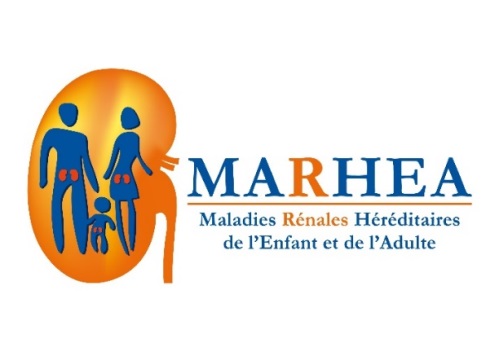 RCP Maladies Rénales Génétiques
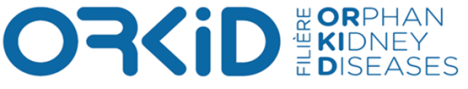 Date :
Tubulopathies
NOM :
Prénom :
Date de naissance :
Parents apparentés?
Origine géographique
Arbre Généalogique :
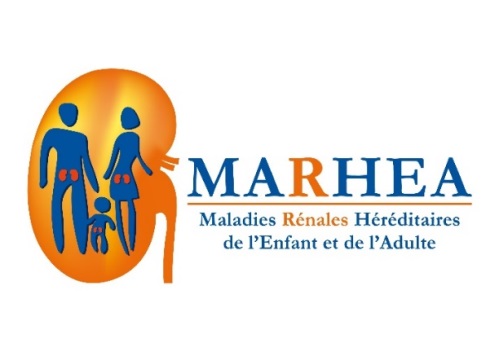 RCP Maladies Rénales Génétiques
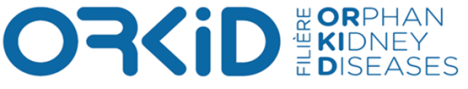 Tubulopathies
Circonstances de découverte :
	Retard de croissance
	Fatigue hypotonie, crampes
	Polyurie
	Anomalies hydro-électrolytiques
	Rachitisme
	Lithiases
	Hypertension
	IRC
	Dépistage familial?

Imagerie rénale

PBR

Manifestations Extrarénales: (Oreille, œil, SNC, os, dents)
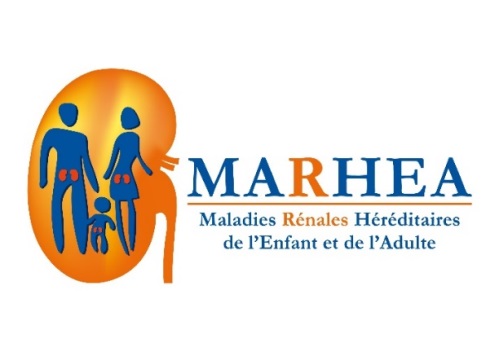 RCP Maladies Rénales Génétiques
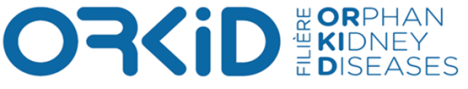 Date :
Tubulopathies – Bilan
Date		Poids:		Taille:		PA:
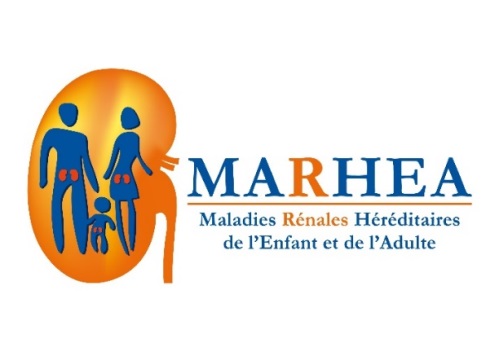 RCP Maladies Rénales Génétiques
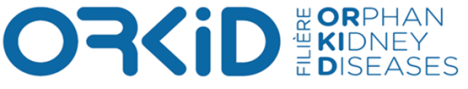 Date :
Conclusions-recommandations